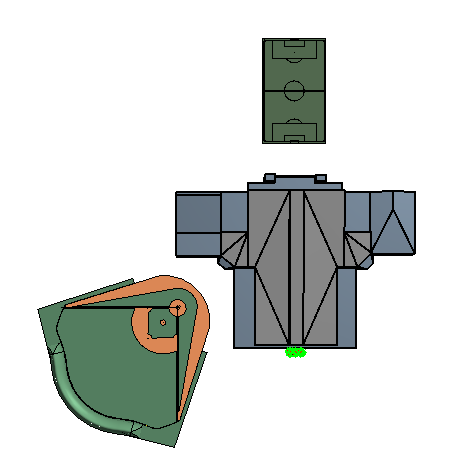 NCCA regulation track
8 locker rooms 
Trainer’s room
Equipment room
Laundry loop room
Weight room 
2 multipurpose room
3 Offices 
Large lobbies, social space
A turf room 
6 Bathrooms
Basketball Court Wing 
KAV/weight Room Wing 
Counseling rooms 
Spacious walkway/overlook
2 Cafes
Wellness Center Design Proposal
Elizabethtown College 
Brynne Kirsch, Cal Graziano, Sarah Fay
EGR 343: Green Architectural Engineering
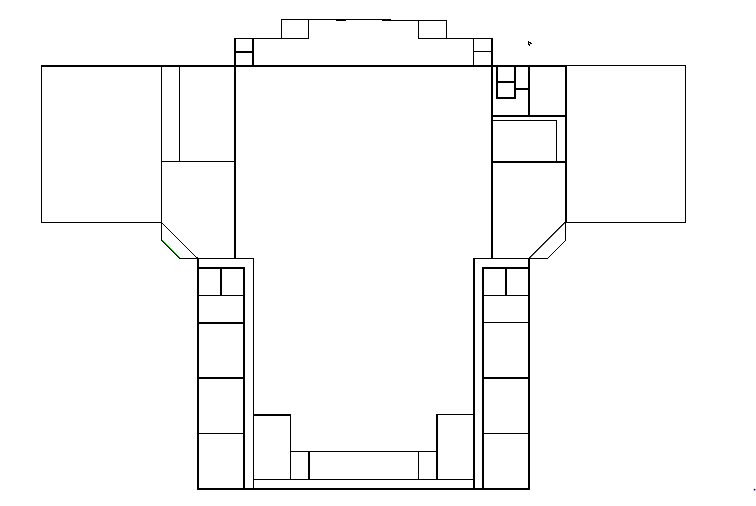 Front Lobby
Equip.
LEED Support
Multi-purpose Room
Basketball Courts Wing
Turf
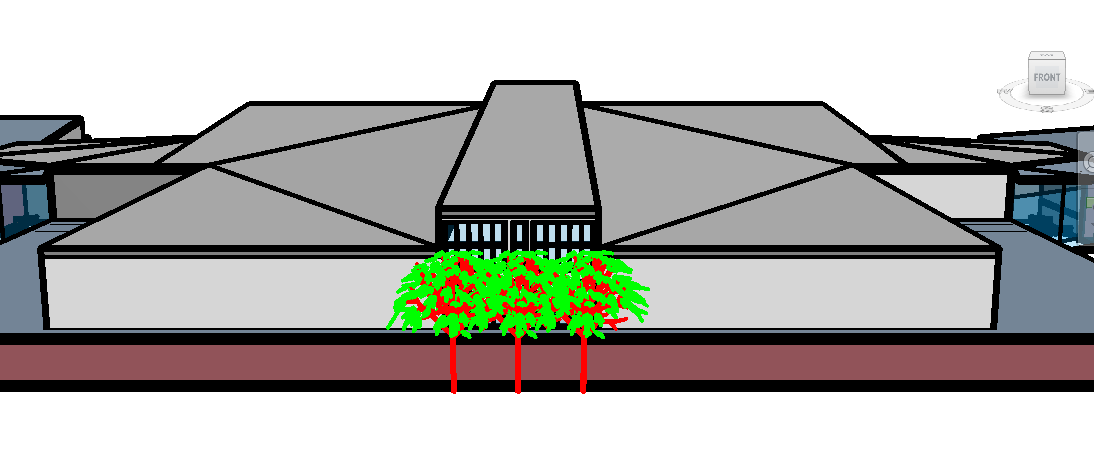 KAV/Weight Room Wing
Equip
Floor Plan
NCAA 200m Track and Field
Lobby
Lobby
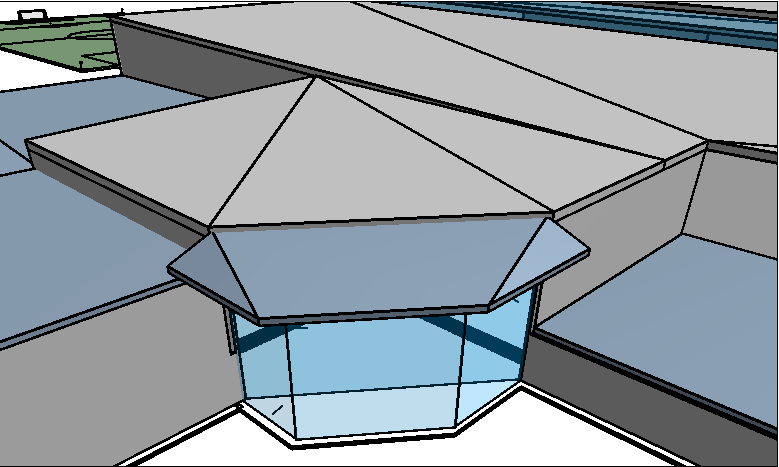 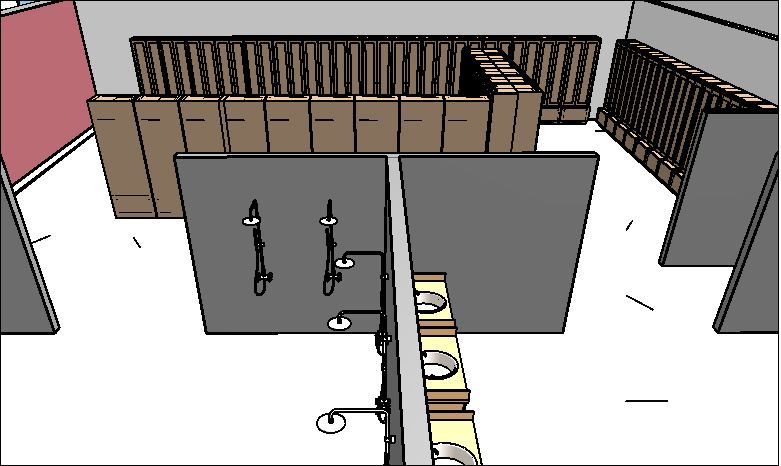 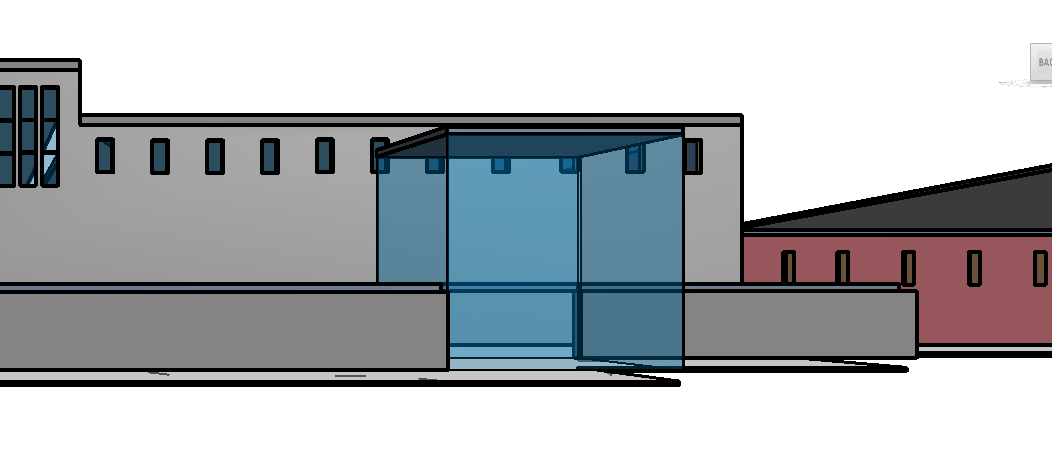 Laundry
Laundry
L
O
C
K
E
R
 
R
O
O
M
S
L
O
C
K
E
R
 
R
O
O
M
S
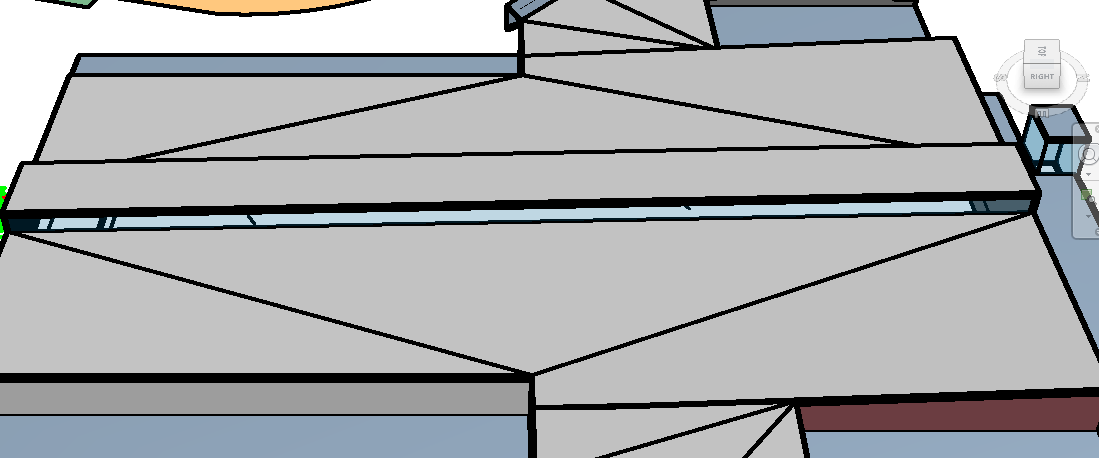 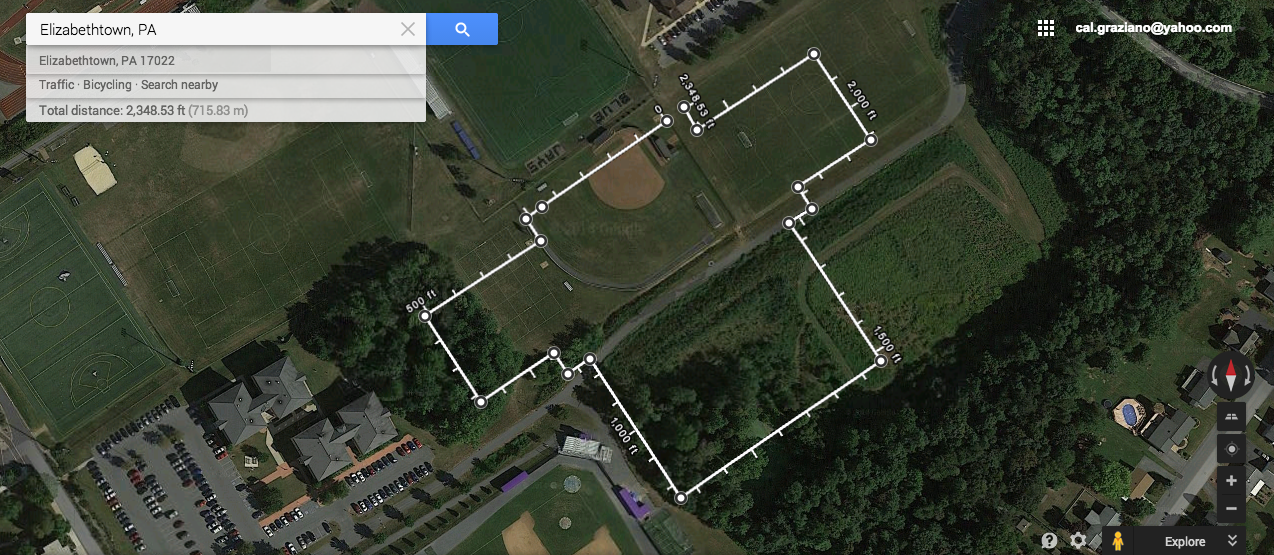 LOCKER
Trainer Room
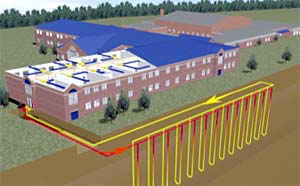 LOCKER
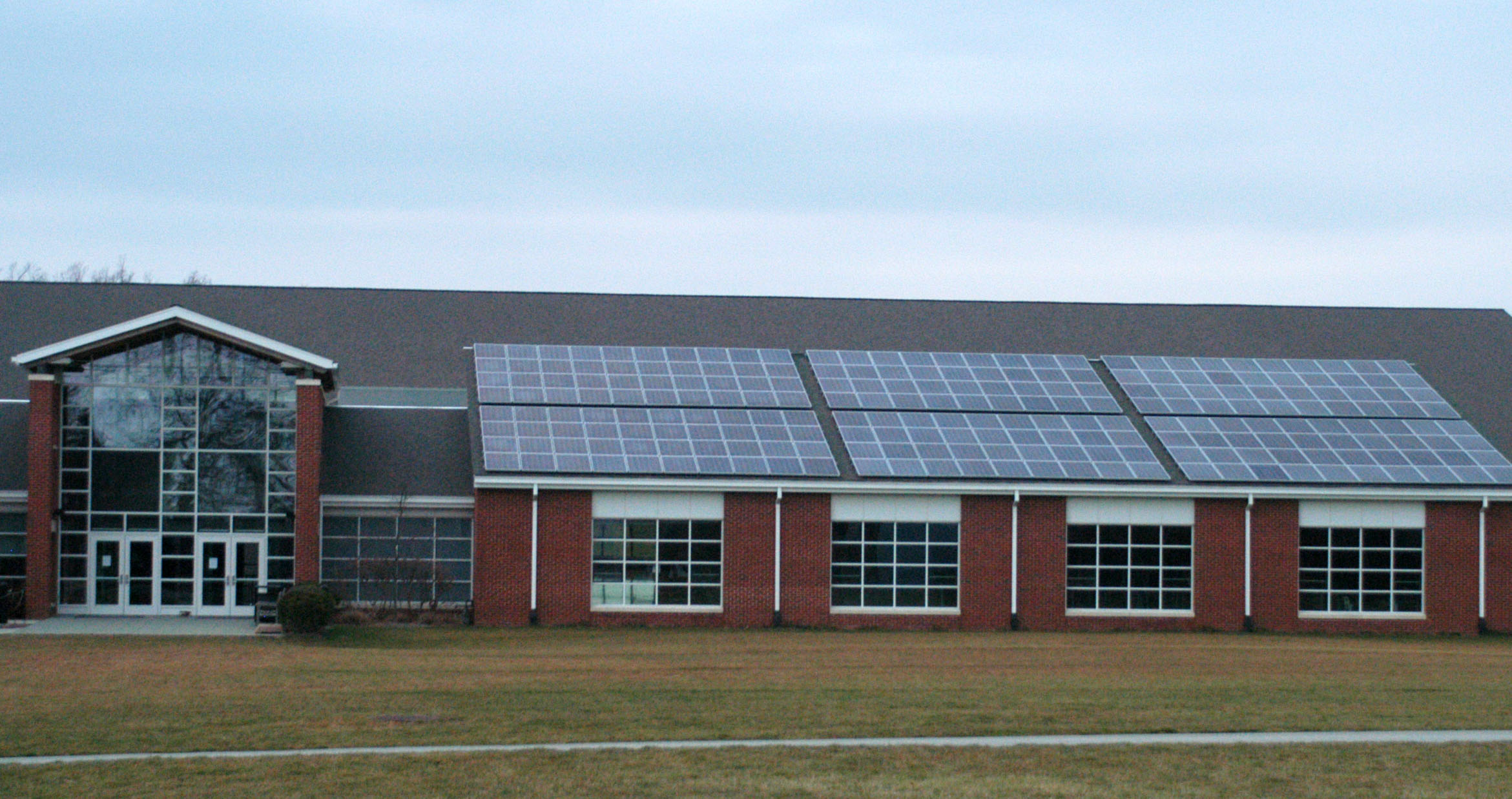 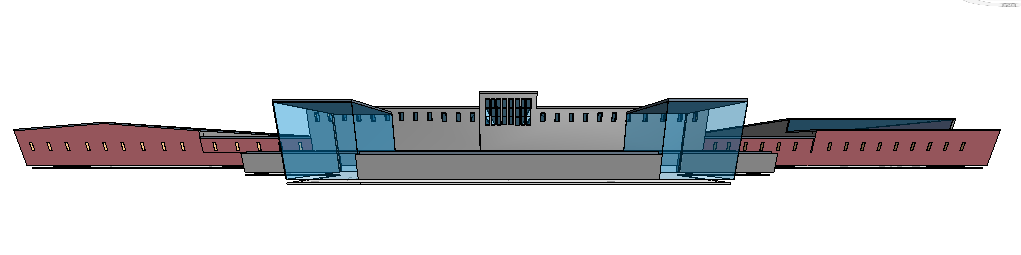 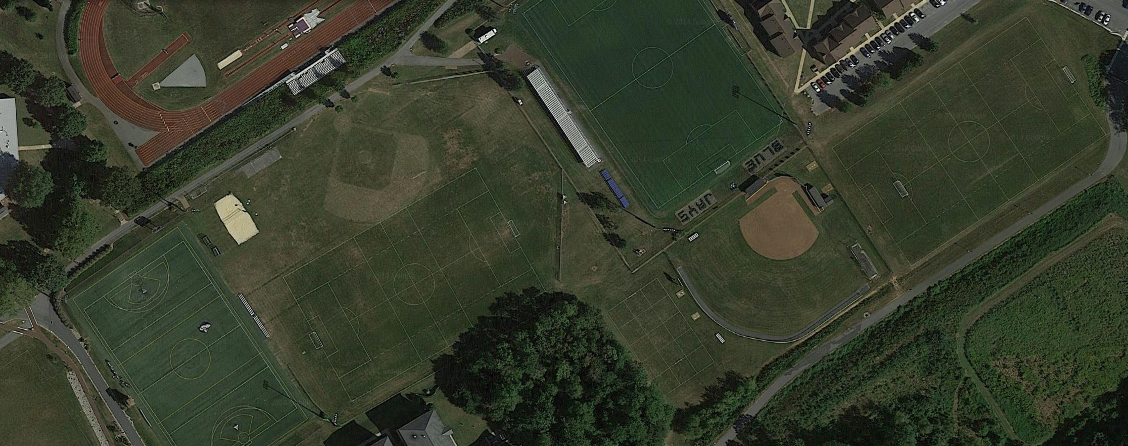 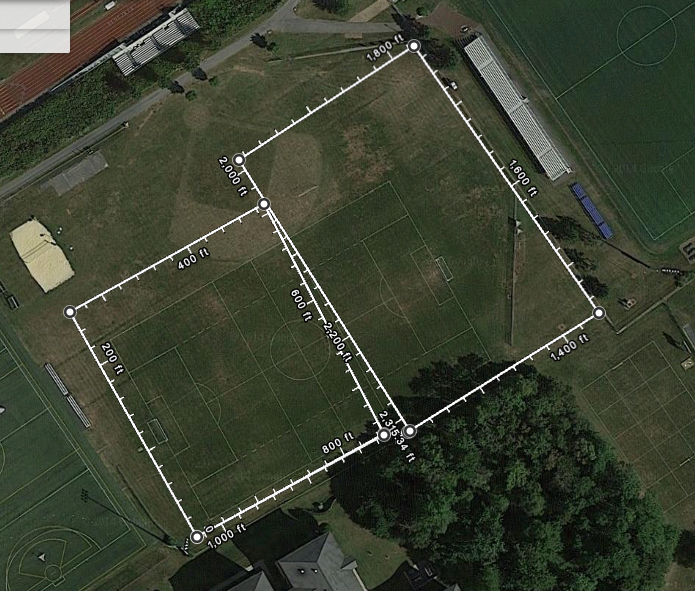 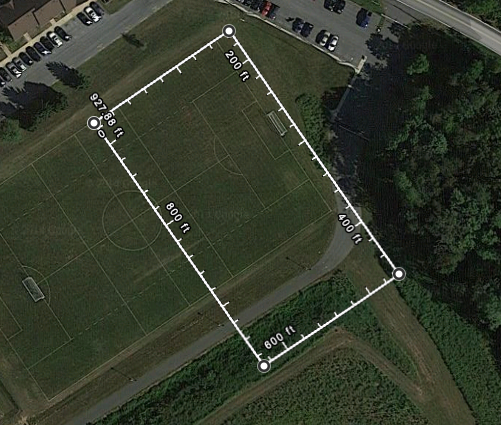 Before
Soccer Varsity Field
“Quad” soccer practice field
“Baseball” Soccer Practice Field
“Quad” Soccer Practice Field
Softball Varsity Field
“Baseball” soccer practice field
Softball Varsity Field
Turf Multiuse Field
After
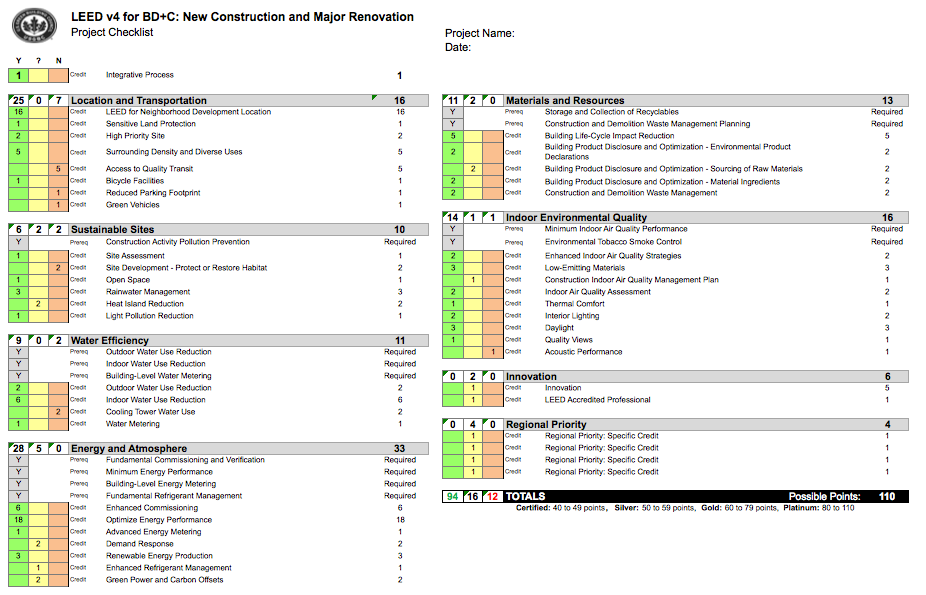 Elizabethtown College Wellness Center